Annan Academy
Senior Phase Information Sessions
2024-2025
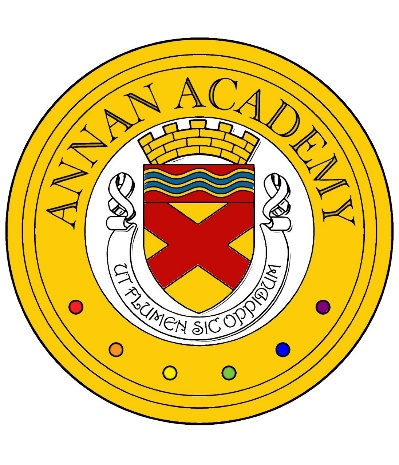 Maths
Miss McLeod
Maths
National 3
Supported Study
To be arranged
Units covered​
Shape, Space & Measure, Managing Money & Data, Numeracy.
Assessment
Pupils need to pass 3 assessments, one for each of the above units.
Top Tips
Additional practice and support is available on the website Free National 3 Maths (www.national5maths.co.uk/free-n3-lifeskills/).
Maths
National 4
Supported Study
To be arranged
Units covered​
Expressions & Formulae, Relationships, Numeracy.
Assessment
Pupils need to pass 3 assessments, one for each of the above units.
The also need to pass the Added Value Assessment at the end of the course.  This consists of a calculator and a non-calculator paper, both of which are sat in class time & marked by the class teacher.
Top Tips
Additional practice and support is available on the class Team, the website Free National 4 Maths (www.national5maths.co.uk/free-national-4-maths/) and BBC Bitesize 
(www.bbc.co.uk/bitesize/subjects/zyc76sg).
Maths
SQA Exam  
14th May 2025
National 5
Units covered​
Expressions & Formulae, Relationships, Applications.
Supported Study
To be arranged
Exam
Top Tips
Additional practice and support is available on the class Team, Scholar, Achieve, the website Free National 5 Maths (www.national5maths.co.uk/free-national-5-maths-2/)  and BBC Bitesize 
(www.bbc.co.uk/bitesize/subjects/ztrjmp3 ).
Prelim – what will be covered?
All topics from the Expressions & Formulae Unit, along with the topics covered from the Relationships and Applications Units. Pupils will be told the topics to revise from Relationships & Applications.
Maths
SQA Exam 
12th May 2025
Higher
Units covered​
Expressions & Functions, Relationships & Calculus, Applications.
Supported Study
To be arranged
Exam
Top Tips
Additional practice and support is available on Scholar, Achieve, the website Free Higher Maths (www.highermathematics.co.uk/higher-maths-whole-course/), BBC Bitesize 
(www.bbc.co.uk/bitesize/subjects/z6nygk7) and HSN Notes (www.hsn.uk.net).
Prelim – what will be covered?
All topics from the Expressions & Functions Unit, along with the topics covered from the Relationships & Calculus Unit.
Applications of Maths
SQA Exam 
16th May 2025
National 5
Units covered​
Managing Finance &Statistics, Geometry & Measures and Numeracy.
Supported Study
To be arranged
Exam
Top Tips
Additional practice and support is available on the class Team,  Scholar, Achieve, the website Free National 5 Applications of Maths (www.national5maths.co.uk/n5-lifeskills-maths/ ) and BBC Bitesize 
(www.bbc.co.uk/bitesize/subjects/zb27hyc ).
Prelim – what will be covered?
All topics from the Numeracy Unit, along with the topics covered from the Managing Finance & Statistics Unit.
Applications of Maths
SQA Exam 
16th May 2025
Higher
Topics covered​
Finance, Mathematical Modelling, Statistics & Probability and Planning & Decision Making
Supported Study
To be arranged
Top Tips
Additional practice and support is available on the class Team, Scholar and the website Dynamic Maths (https://www.dynamicmaths.co.uk/NQCourseIndex/G)_Higher_Applications_of_Mathematics.php)
Prelim – what will be covered?
All topics covered so far from Finance, Statistics & Probability and Planning & Decision Making.
Maths
Changes to courses from 2022/23


National 5 – vectors, similarity & 3D coordinates have returned to the course.

Higher – vectors & recurrence relations have returned to the course.
PTC: Mrs McEwen
gw08mcewenjacqueline@ea.dumgal.sch.uk